Video
CLICK HERE
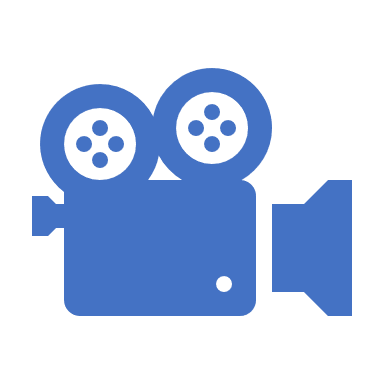 The History:
-First identified in the 1600s by  fishermen in Peru!
-Change in ocean currents causes global weather changes. 
-“The Little Boy” or “Christ Child”
El Nino & La Nina
[Speaker Notes: If you live in Peru, what is the ocean like for you normally?]
[Speaker Notes: Upwellings occur due to the trade winds blowing west.  This bring up cold, nutrient rich waters making it great for fishing.]
What is El Nino?
What is El Nino…continued
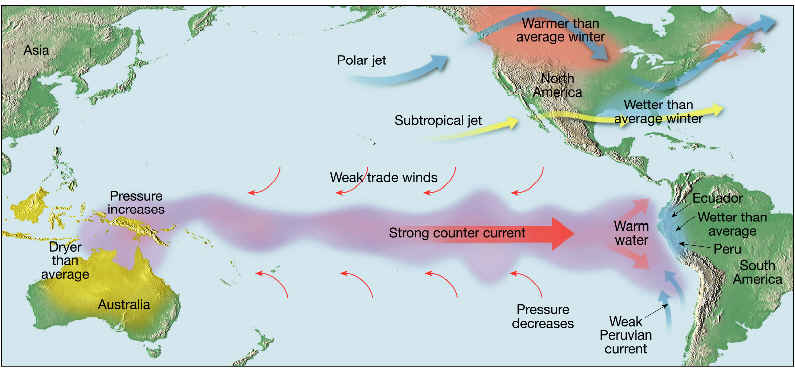 What is different? What will happen?
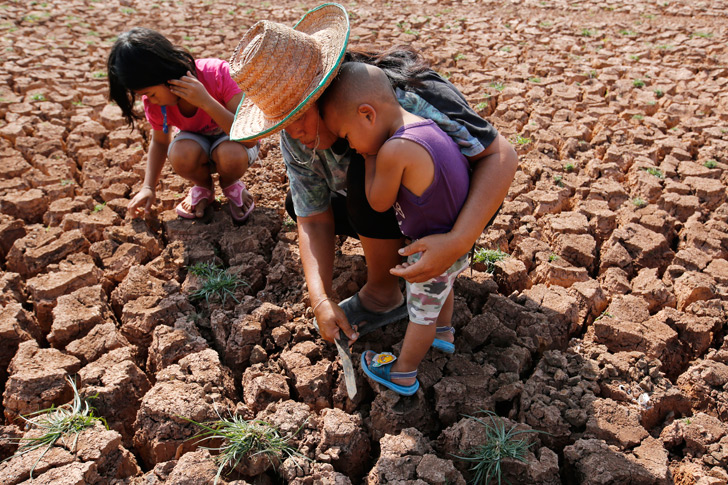 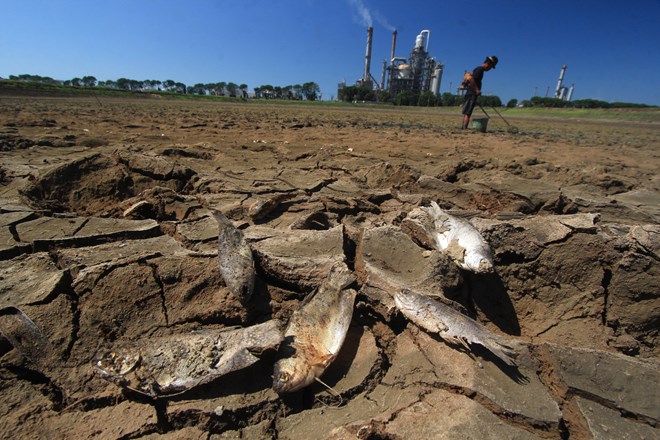 Devastating Droughts in Asia
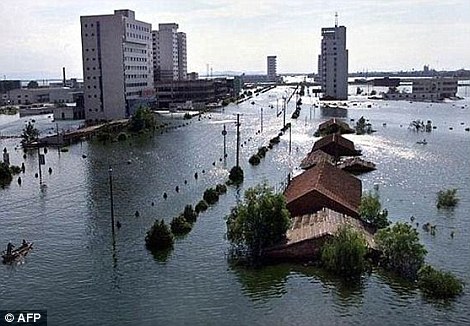 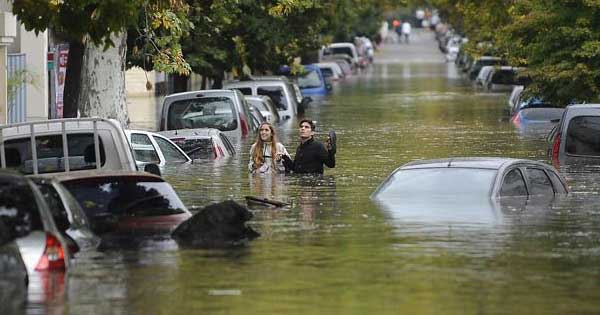 Flooding in S. America
NORMAL CONDITIONS
LA NINA – TRADE WINDS INCREASE
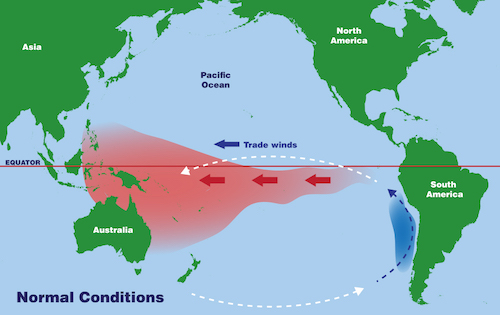 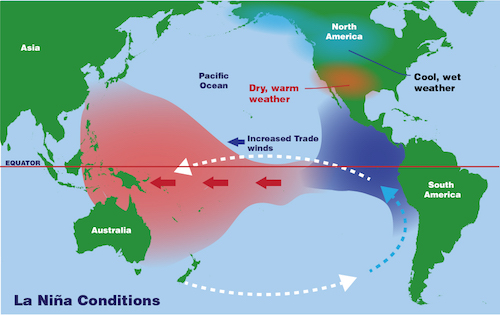 Now, what is La nina?
How does El Nino and La Nina affect us in Michigan?
WE MAY HAVE AN EL NINO THIS WINTER CLICK HERE
El Nino in Michigan.
[Speaker Notes: Generally speaking El Niño is associated with warmer-than-average temperatures and drier-than-average conditions in winter in the Great Lakes region. El Nino doesn't typically have much influence on Michigan's summer weather. Michigan's winter has a pretty good chance of being warmer and drier than normal during a strong El Nino.
If you've ever golfed in December, it was most likely during a strong El Nino. Do you remember Christmas Day 1982? Detroit hit 64 degrees after a morning low of 50 degrees. In the strong El Nino of 1997-1998 Michigan had five January days in a row above 50 degrees.]
La Nina in Michigan
[Speaker Notes: The arrival of El Niño or La Niña in the tropical Pacific Ocean triggers a cascade of changes in tropical rainfall and wind patterns that echo around the globe. For the United States, the most significant impact is a shift in the path of the mid-latitude jet streams. These swift, high-level winds play a major role in separating warm and cool air masses and steering storms from the Pacific across the U.S.]
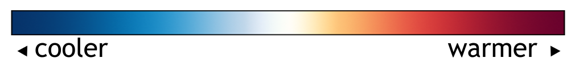 El Nino or La Nina?
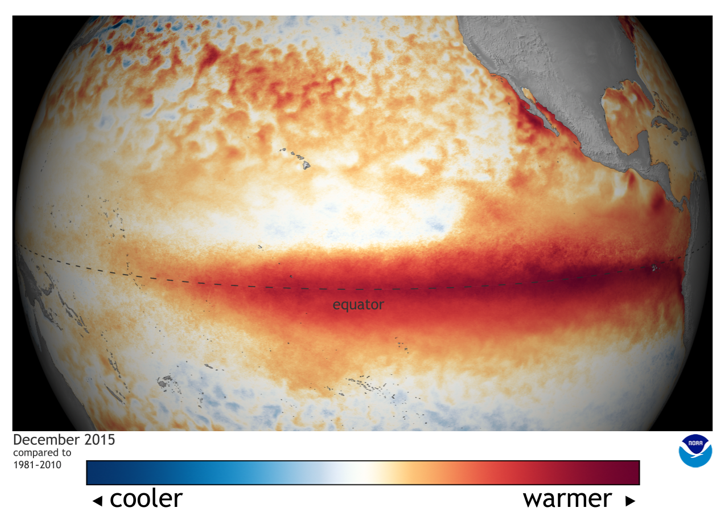